Taming JavaScripton the Web
Arjun GuhaJoe Gibbs PolitzShriram Krishnamurthi
+ Ben, Claudiu, Hannah, Matt, Dan
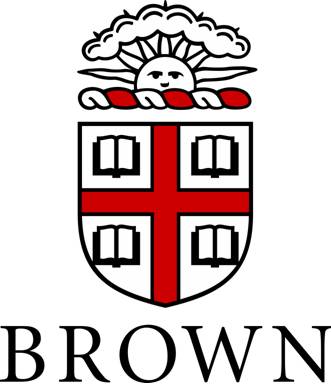 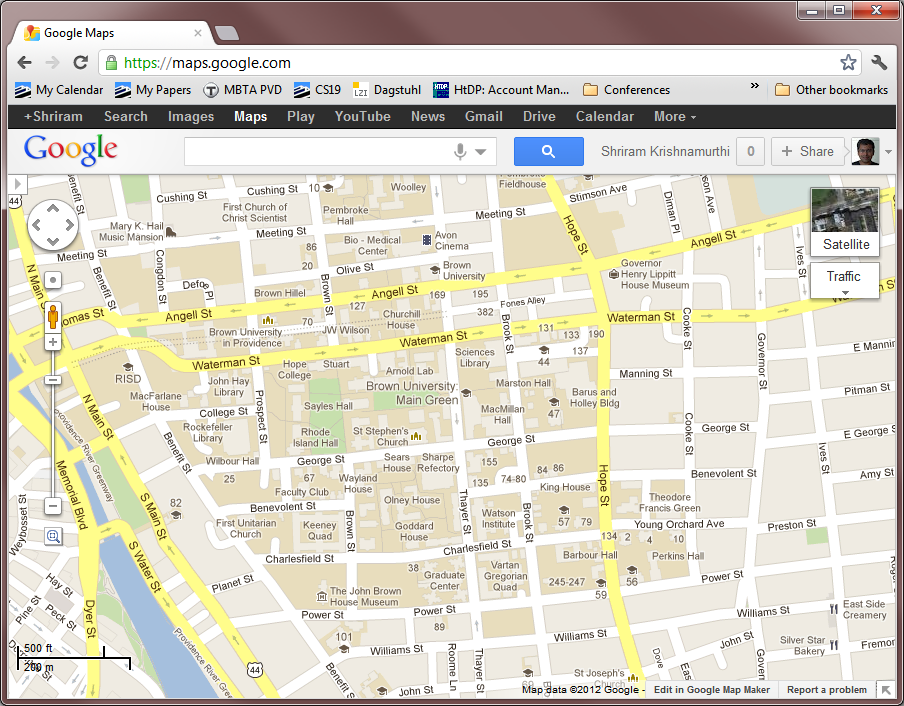 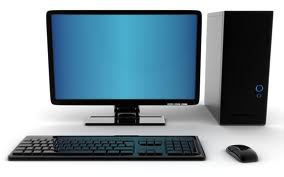 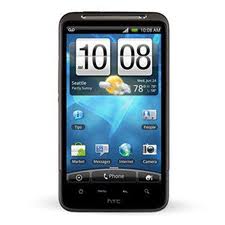 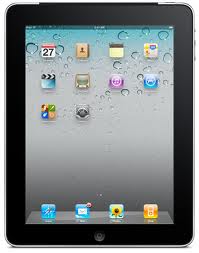 JavaScript is the new x86
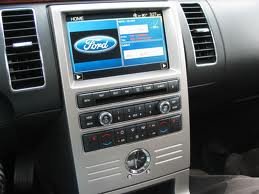 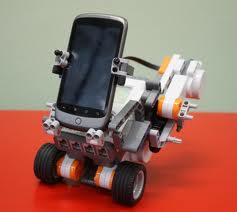 mashups
4
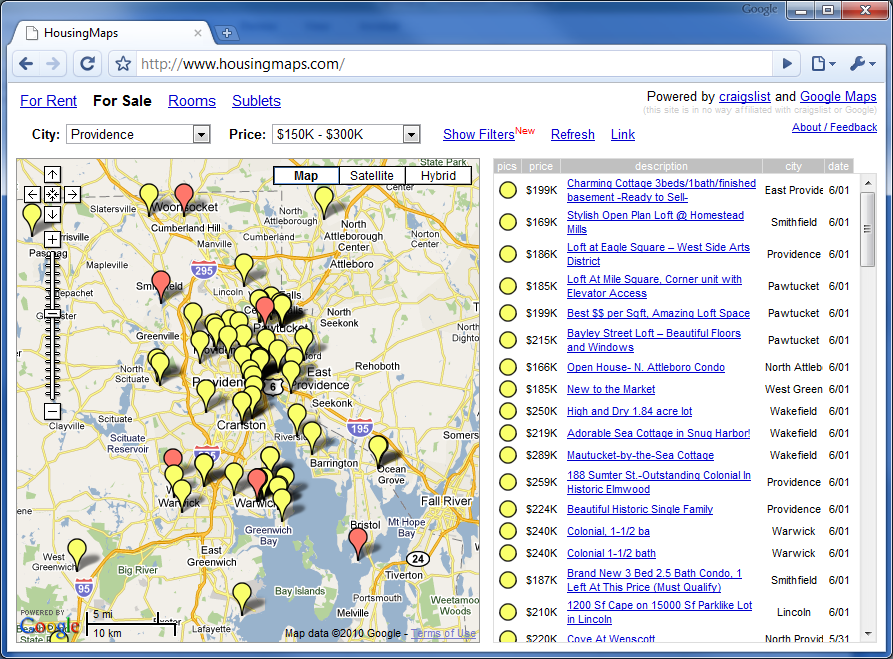 5
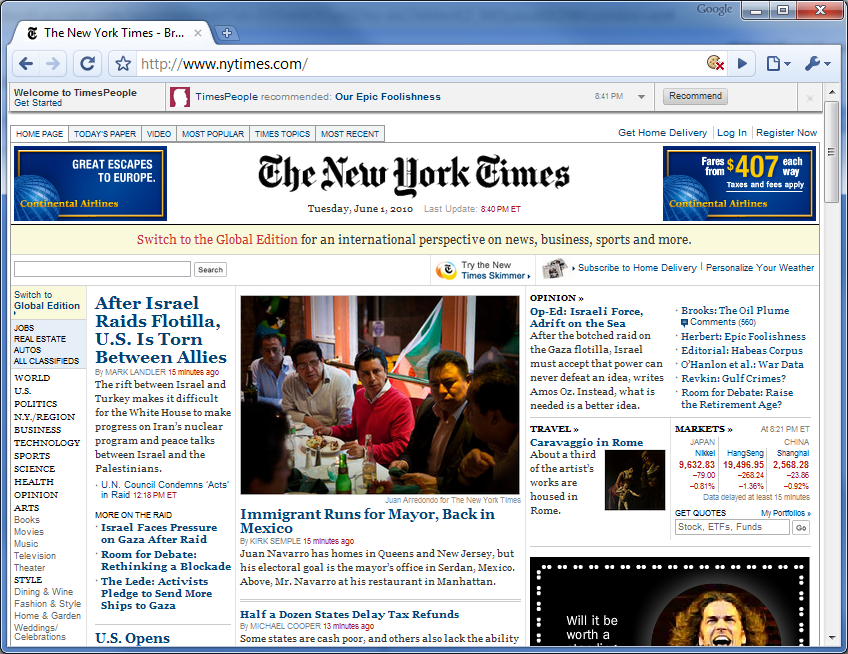 6
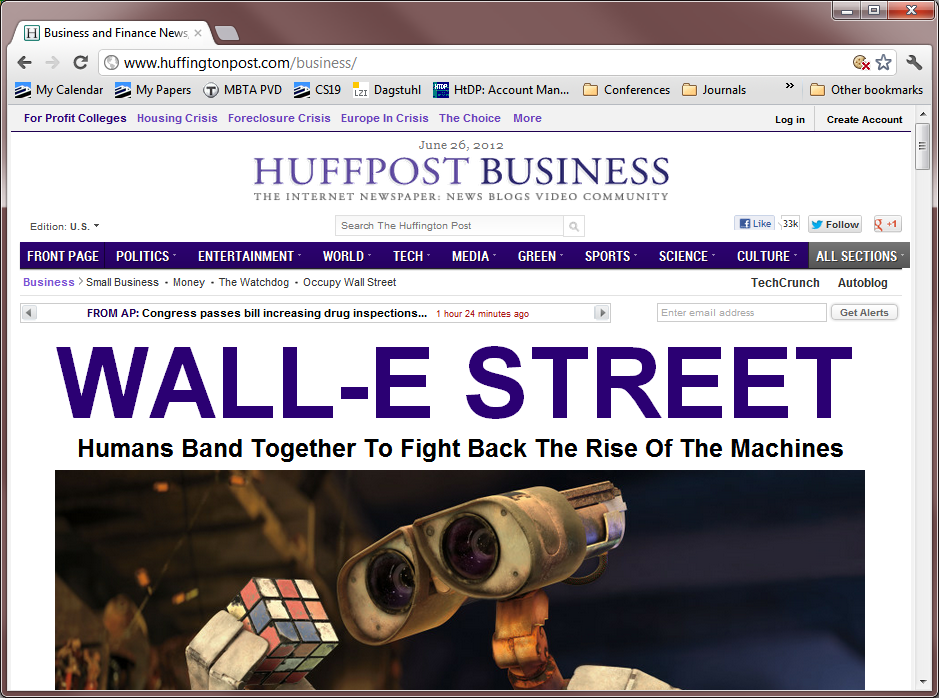 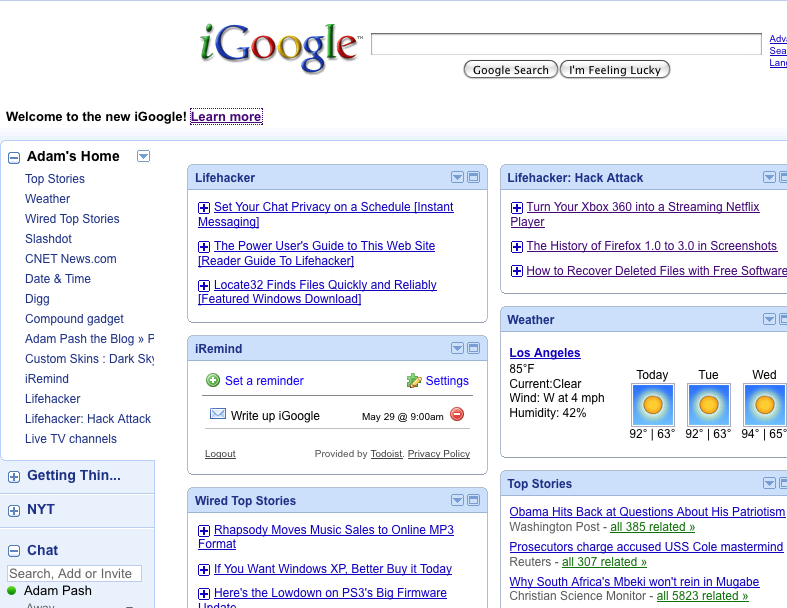 8
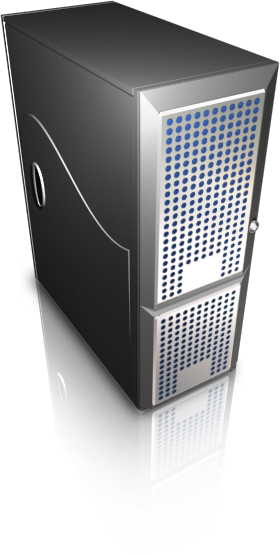 the hostyou visited
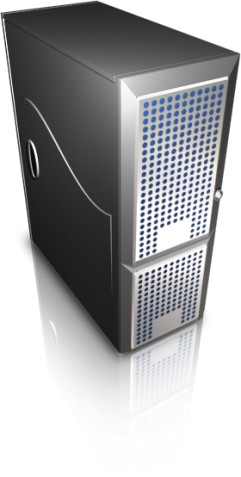 third-partyserver
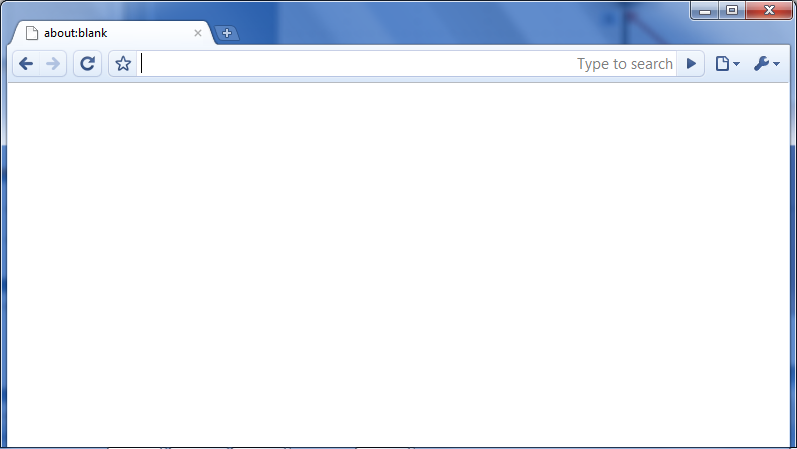 JavaScript is the new Windows 3.1
9
// Redirect page
window.location = “citibank.com.evil.com”
// Change all links
links = document.getElementsByTagName(“a”);
for (var i = 0; I < links.length; i++) {
  links[i].href = “track.com/fwd?” + links[i].href;
}
// Read cookies
document.cookie
// Read passwords
document.querySelector(‘input[type=password]’)
// Embed Flash, exploit, profit
document.write(‘
  <object type=“application/x-shockwave-flash”
          data=“evil.swf” />’);
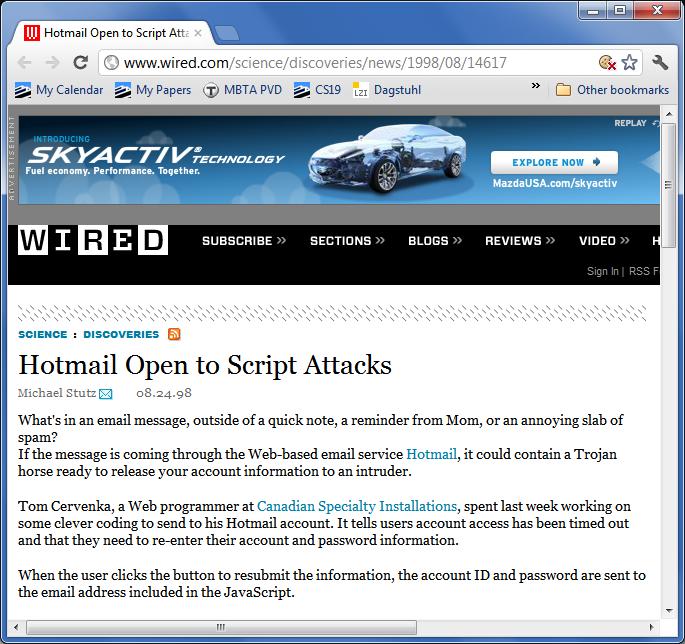 2010
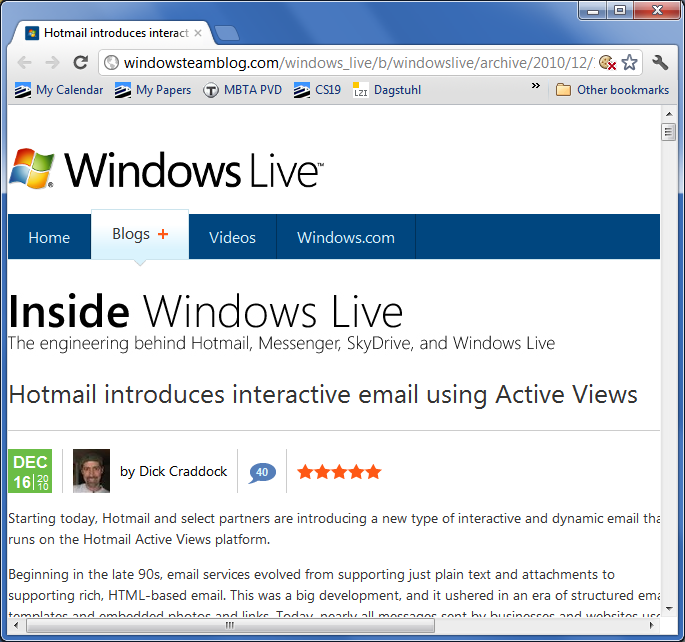 1998
11
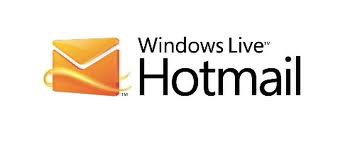 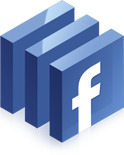 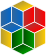 MicrosoftWeb Sandbox
Facebook JavaScript (FBJS)
GoogleCaja
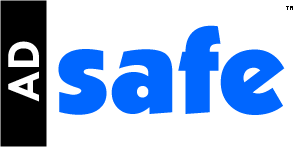 All are trying todefine safe sub-languages
Yahoo!
ADsafe
12
Talk Plan
Application
Verifying a sandbox
Tool
What we use for the verification: types
Foundation
What we need for the types: semantics
Web Sandboxing
Or, Safe Sub-Languages of JavaScript
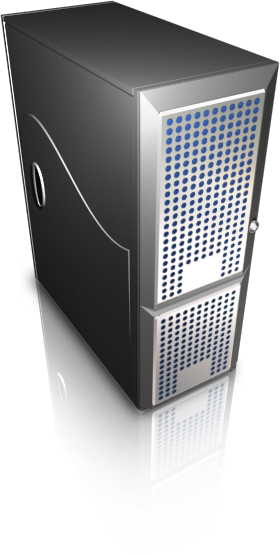 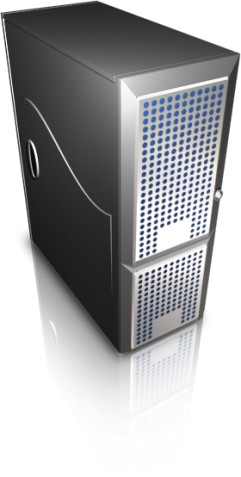 Static checks
eval
…
o.f
Wrappers
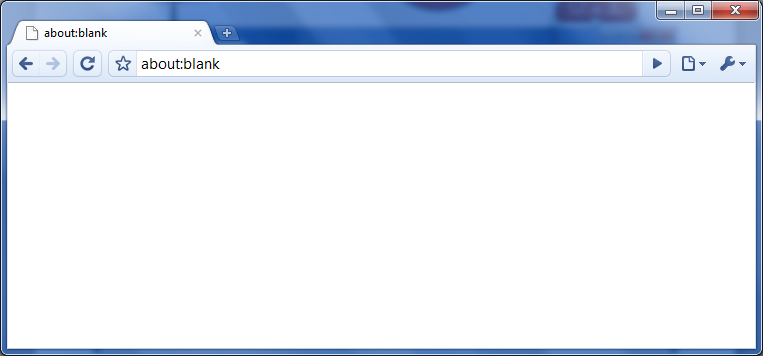 [A reference monitor] istamper resistant, isalways invoked, andcannot be circumvented.
—Anderson, October 1972
Rewriting
lookup
lookup(o, f)
?
15
…in fact,lookup isunsafe!
lookup =
function(o, fd) {
	if (fd === “cookie”) {
		return “unsafe!”; }
	else {
		return o[fd]; } }
Object assecondargument
lookup (window,
	{toString:
		function () {
			return “cookie”}})
16
window.setTimeout
element.appendChild
window.location
60 privileged DOM calls


50 calls to three assertions


40 type-tests


5 regexp checks


Whitelists, blacklists
function reject_global(that) {
  if (that.window)
    error();
}
if (typeof arg != ‘string’)
  error();
if (/url/i.test(value[i])) {
  error(‘ADsafe.error’);
}
banned = [‘eval’, `caller’,
          `prototype’, …]
17
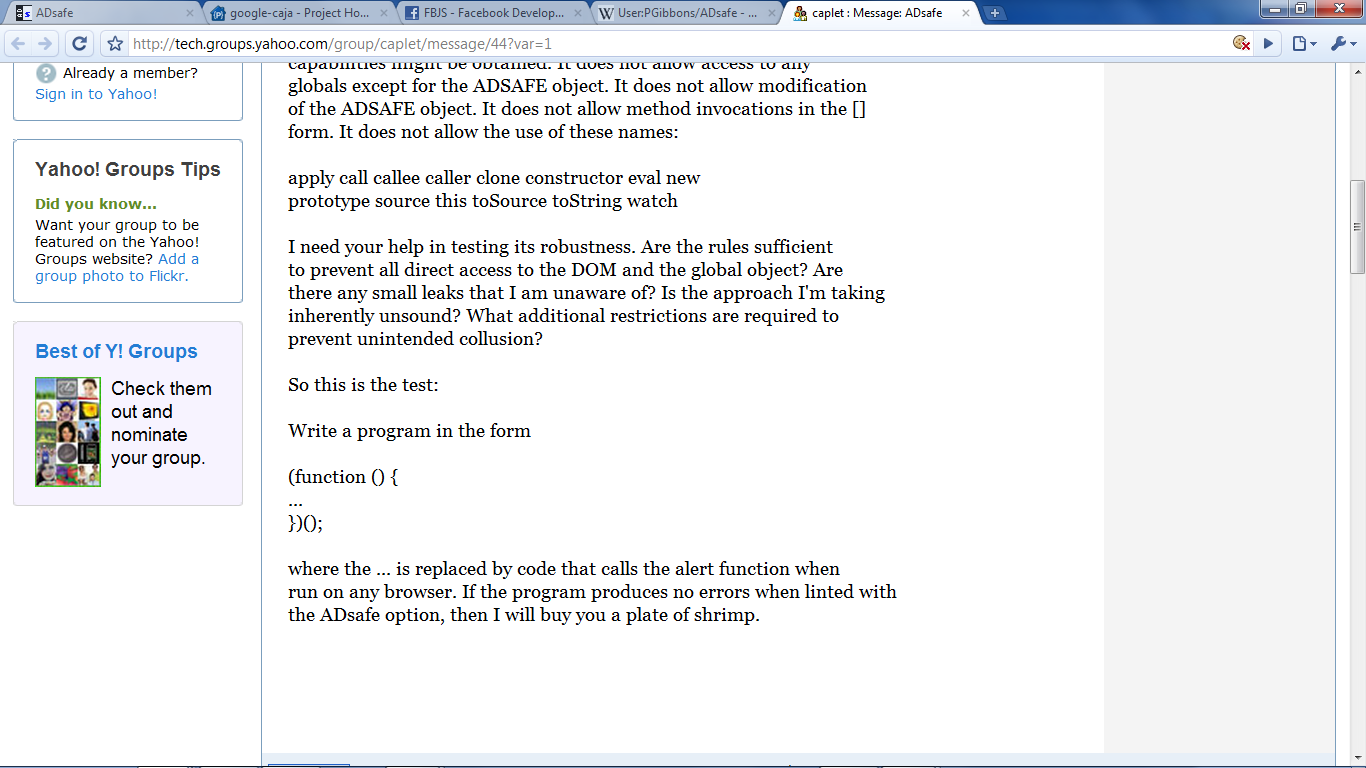 ?
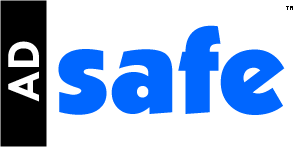 caplet list, 2007-09-30
18
Verifying adsafe
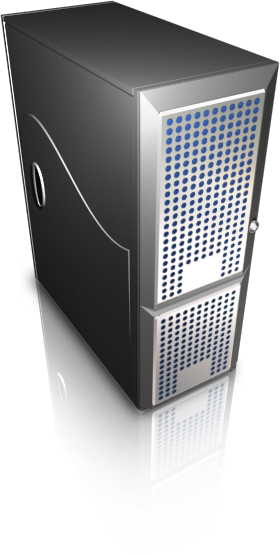 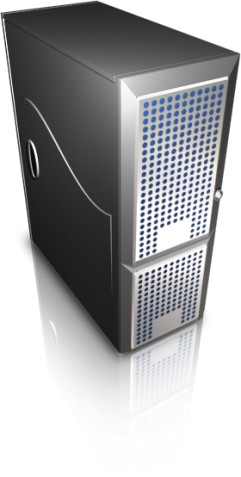 JSlint rejects
eval
…
JSlint passes
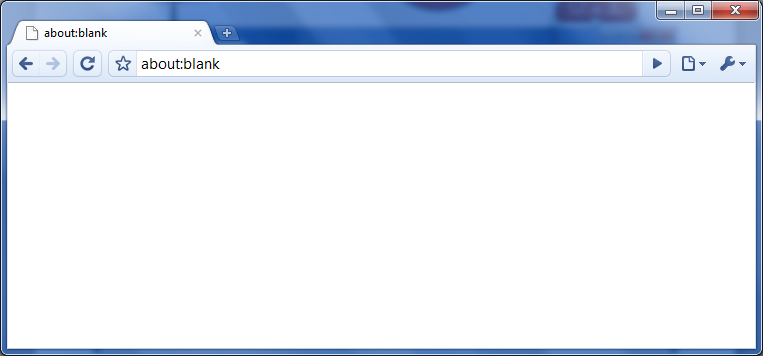 adsafe.js
ADSAFE = {
get: function(),
set: function(),
…};
ad.js
ADSAFE.get(o, x)
ADSAFE.set(o, x, y)
…
20
Definition (ADsafety):  If all embedded widgets pass JSlint then:

Widgets cannot load new code at runtime, or cause ADsafe to load new code on their behalf,


Widgets cannot obtain direct references to DOM nodes,


Widgets cannot affect the DOM outside of their subtree,


Multiple widgets on the same page cannot communicate.
eval()
document.write()
setTimeout()
Function()
document.createElement()
widget
adsafe
<div id='AD'>
<img>
<p>
document
<div id='AD'>
<div id=‘page’>
widget1
widget2
adsafe
21
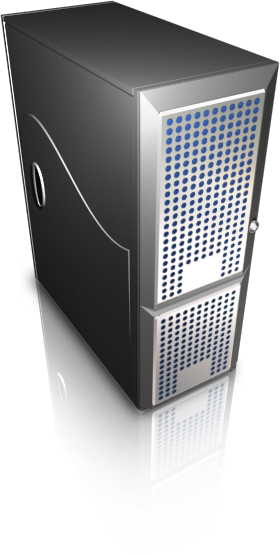 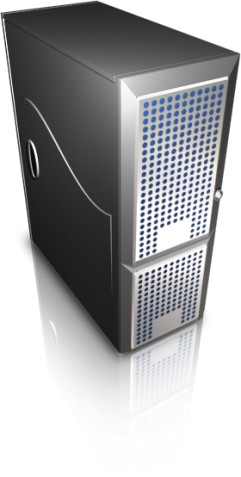 Goal:Verifyadsafe.js
JSlint rejects
eval
…
JSlint passes
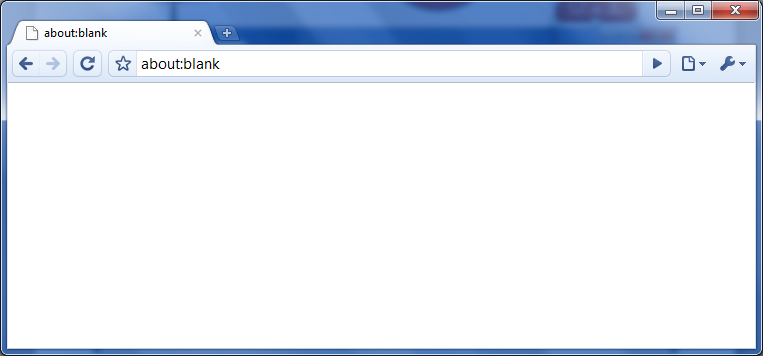 Assuming:Code has passed JSlint
adsafe.js
ADSAFE = {
get: function(),
set: function(),
…};
ad.js
ADSAFE.get(o, x)
ADSAFE.set(o, x, y)
…
22
JSlint in One Slide
Their version: 6371 LOC
Our version: ~15 LOC
Widget := Number + String + Boolean +
          Undefined + Null +
            * : Widget
            __nodes__ : Array<Node>
            caller : ☠
            prototype : ☠
            …
            code : Widget × …  Widget
            __proto__ : Object + Array + …
Claim
has the type
Widget
passes
JSLint
Passing JSLint is sufficient for ensuring ADsafety
We check thisusing test cases (~1100)
24
ADsafe library
Widget
HTMLElement
Widget
Widget
Widget
HTMLElement
Widget
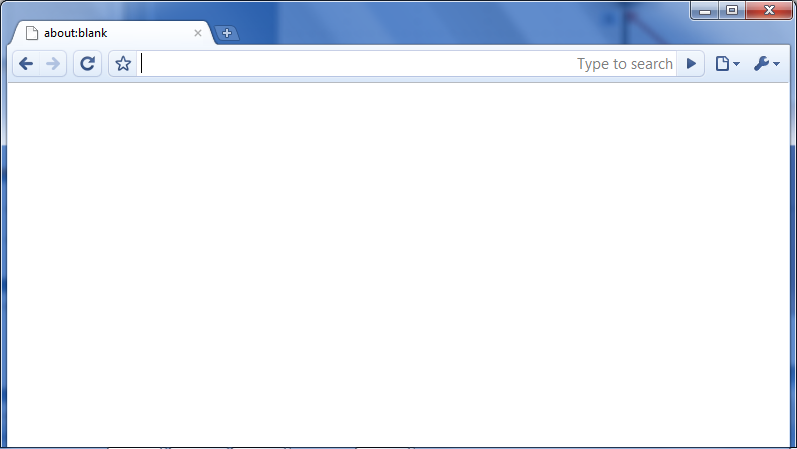 25
Definition (ADsafety):  If all embedded widgets pass JSlint then:

Widgets cannot load new code at runtime, or cause ADsafe to load new code on their behalf,


Widgets cannot obtain direct references to DOM nodes,


Widgets cannot affect the DOM outside of their subtree,


Multiple widgets on the same page cannot communicate.
Found 2 arbitrary JavaScript execution bugs, and a number of other correctness bugs.
These were reported and fixed, and the fixed program type-checked.
eval()
document.write()
setTimeout()
Function()
document.createElement()
widget
adsafe
<div id='AD'>
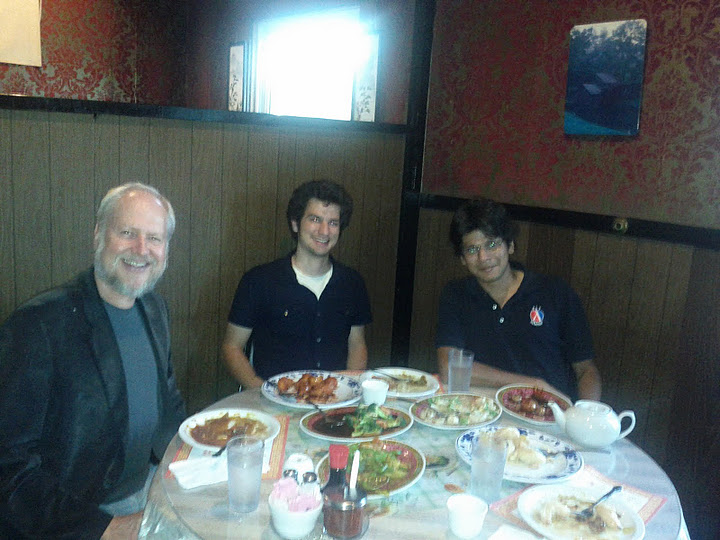 <img>
<p>
?
document
<div id='AD'>
<div id=‘page’>
RETRACTED
widget1
widget2
adsafe
26
whence types?
Typed JavaScript from Guha’s PhD
27
Hidden evals, e.g., setTimeout:


function f() {alert(`Hello’);}
setTimeout(f, 1000);


var a = “alert(`Hello’)”;
setTimeout(a, 1000);
Global : {
  eval : ☠
  setTimeout : (Widget × …  Widget) × Widget  Widget
}
later: function(cb, time) 
/*: Widget × Widget  Widget */
{
  setTimeout(cb, time);
}
Includes non-functions …
… so it fails to typecheck
later: function(cb, time) 
/*: Widget × Widget  Widget */
{
  if(typeof cb === "function") {
    setTimeout(cb, time); }
}
Typechecks because type has narrowed
29
later: function(cb, time) 
/*: Widget × Widget  Widget */
{
  if(typeof cb === "function") {
    setTimeout(cb, time); }
}
Widget := Number + String + Boolean +
          Undefined + Null +
            * : Widget
            __nodes__ : Array<Node>
            caller : ☠
            prototype : ☠
            …
            code : Widget × …  Widget
            __proto__ : Object + Array + …
if(typeof cb === "function") {
  setTimeout(CAST Widget × …  Widget cb, 
             time); }
30
Casting
Casting is an operation between types

But JavaScript (and Scheme, Python, …)have only tags

Tag = “number” | “string” | …
	    | {field: T, …}		“object” 
	    | T  … -> T		“function”
So typeofshould really be calledtagof …
31
var slice = function (arr, start, stop) {

  var result = [];
  for (var i = 0; i <= stop - start; i++) {
    result[i] = arr[start + i];
  }
  return result;
} 

	slice([5, 7, 11, 13], 0, 2)
[5, 7, 11]
	slice([5, 7, 11, 13], 2)
arity mismatch error?
32
stop: Num  Undef
var slice = function (arr, start, stop) {

  if (typeof stop === "undefined") {
    stop = arr.length – 1;
  }

  var result = [];
  for (var i = 0; i <= stop - start; i++) {
    result[i] = arr[start + i];
  }
  return result;
} 

	slice([5, 7, 11, 13], 0, 2)
[5, 7, 11]
	slice([5, 7, 11, 13], 2)
 [11, 13]
stop: Undef
stop: Num
stop: Num
33
var slice = function (arr, start, stop) {

  if (typeof stop === "undefined") {
    stop = arr.length – 1;
  }
  stop = CAST Number stop;
  var result = [];
  for (var i = 0; i <= stop - start; i++) {
    result[i] = arr[start + i];
  }
  return result;
}
Note: Casting is an operation between types;“typeof” (JavaScript, Python, Scheme, …) inspects tags;thus we need to relate static types with dynamic tags
34
35
Moral
“Scripting language” programmersuse state and non-trivial control flowto refine types
What we need
Insert casts  keeps type-checker happy
Do it automatically  keeps programmer happy
36
{“Number”, “Undefined”}
stop: Num  Undef
var slice = function (arr, start, stop) {

  if (typeof stop === "undefined") {
    stop = arr.length – 1;
  }
  
  var result = [];
  for (var i = 0; i <= stop - start; i++) {
    result[i] = arr[start + i];
  }
  return result;
}
{“Number”}
{“Undefined”}
stop = CAST Number stop;
{“Number”}
Use flow analysis over tag sets
Heap-, flow-sensitive…
…but intraprocedural

Flow analysis automatically calculates casts
37
Our Recipe
Simple type checker (not quite enough)
Add casts (breaks progress)
Standard flow analysis (w/ preservation broken)

“Types on the outside, flows on the inside”
The composition is sound
The performance is great (seconds on netbook)
38
Whence Theorems?
39
> [] + []
// empty string
> [] + {}
[object Object]
> {} + []
0
> {} + {}
NaN
https://www.destroyallsoftware.com/talks/wat/
Gary Bernhardt
“a string” – “another string”
 NaN

Arithmetic doesn’t signal errors
No arity mismatch errors
Reading non-existent field  undefined
Writing non-existent field  creates field
Unbound identifiers  same story
Breaching array bounds  undefined
Prototypes, oh prototypes!
JavaScript is the new C
41
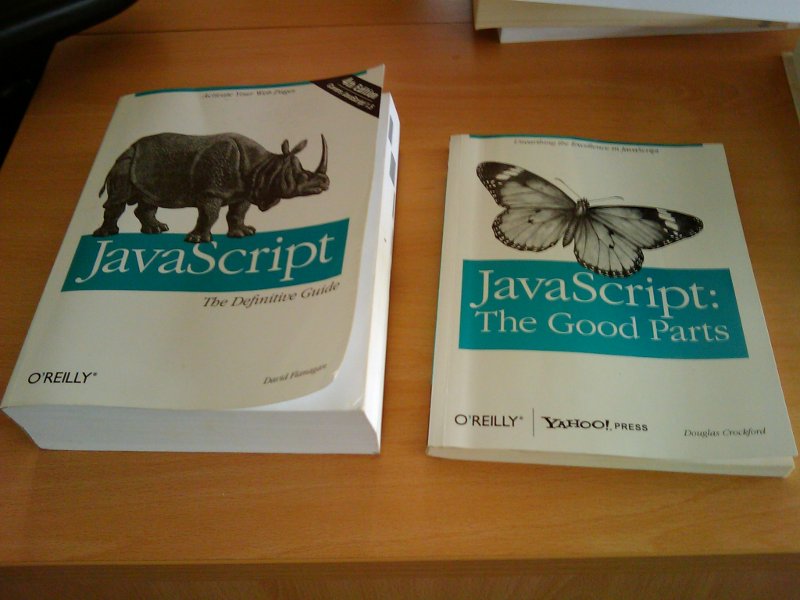 Thanks, Emery Berger
42
to soundly enforce the policies mentioned above, […] needs to statically reason about the program heap. To this end, this paper proposes the first points-to analysis for JavaScript
In our staging framework, the heavyweight flow analysis is carried out just once on the server and its results are distilled into succinct residual checks, that enjoy two properties. First, they soundly describe the properties that are left to be checked on the remaining code once it becomes known
We present a static program analysis infrastructure that can infer detailed and sound type information for JavaScript programs using abstract interpretation.
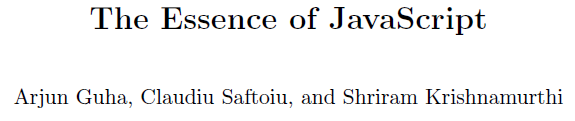 JS (sort of)on one slide
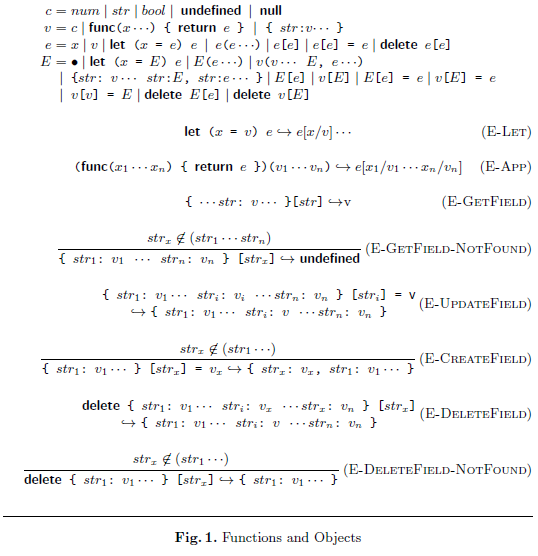 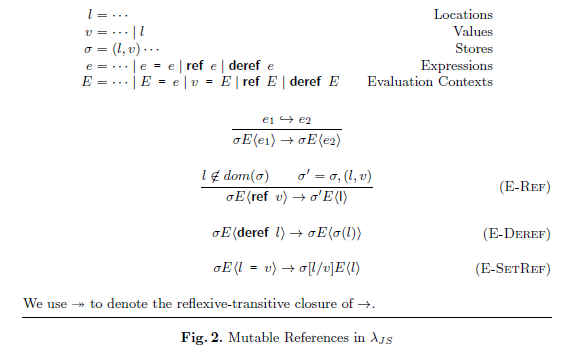 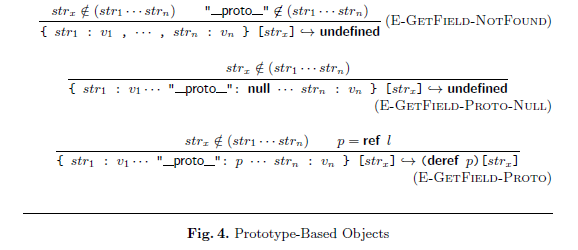 44
JavaScriptprogram
JSprogram
desugar
SpiderMonkey, V8, Rhino
100 LOC interpreter
“theiranswer”
“ouranswer”
identical for portion ofMozilla JS test suite
45
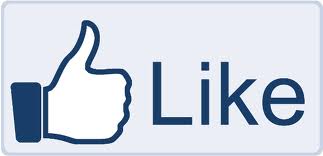 Verifying Web Browser Extensions, MSR
Aspects for JavaScript, U Chile
System !D, UCSD
Formal Specification of JavaScript Modules, KAIST
JavaScript Abstract Machine, Utah and Northeastern
Deriving Refocusing Functions, Aarhus
Information Flow Analysis, Stevens Tech
0CFA, Fujitsu Labs (patent pending)
46
www.jswebtools.org
DOM EventSemantics
(akin to JS)
New Theoryof Objectsfor Scripting Languages
Analyzing Browser Extensions
JS now in Coq
Program
Synthesisfrom Alloy specs
(Alchemy)
Flapjax:
Reactive
Programming
ProgressiveTypes
IntrusionDetectionvia Static Analysis
Capabilities for
Authenticationand Sharing (Google Belay)
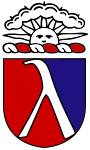 47